National Geodetic Survey’s 
National Height Modernization
Program Overview


Austin, Texas
October 22-24, 2009


Renee Shields
Height Modernization Manager
Overview
NGS Mission and Height Modernization Overview
Needs and Benefits of Accurate Heights 
NGS Roles and Responsibilities
The National Geodetic Survey 10 year plan -- Mission, Vision and Strategy 2008-2018
To define, maintain and provide access to the National Spatial Reference System to meet our nation’s economic, social, and environmental needs

2018 Targets:
NAD 83 and NAVD 88 replaced
Modernize the Geopotential (Vertical) Datum
http://www.ngs.noaa.gov/INFO/NGS10yearplan.pdf
[Speaker Notes: Specific points to be made are that a simultaneous redefinition of both NAD 83 and NAVD 88 will be made and that GNSS and the geoid model will be the tools to access them.]
From the NGS 10-Year Plan
Define the NSRS
“The NSRS must be more accurate than all activities which build upon it, while still being practicably achievable.”

Maintain the NSRS
“NGS must track all of the temporal changes to the defining points of the NSRS in such a way as to always maintain the accuracy in the NSRS definition.”

Provide Access to the NSRS
“NGS must develop and maintain guidelines for users to access the NSRS at a variety of accuracies.”
“NGS will publish all coordinates of defining points of the NSRS with an epoch tag and will furthermore publish velocities relative to that epoch-tagged set of coordinates”
http://geodesy.noaa.gov/INFO/ngs_tenyearplan.pdf
Reliable
Accurate
Cost-effective
Standardized
Legally Established
NSRS
Height Modernization Objective
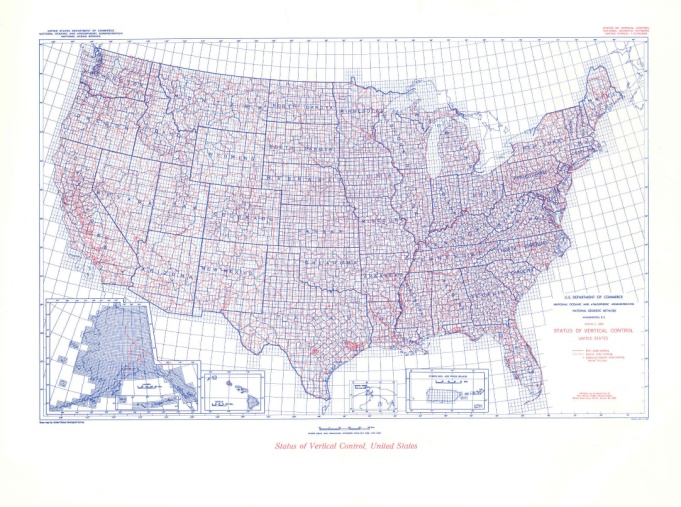 NSRS
NAVD88
GEODETIC CONTROL
[Speaker Notes: Information about where an object or feature is or where an event takes place is known as spatial data.  We use spatial data all the time. 
National Spatial Reference System – a consistent coordinate system that defines latitude, longitude, height, scale, gravity, and orientation throughout the United States and how these values change with time.  Comprised of an accurate, up-to-date national shoreline, a network of CORS (Continuously Operating Reference Stations), a network of ground monuments, and a set of accurate models that describe processes affecting spatial measurements.
Spatial data is crucial to economy, resource management, the environment and emergency response.
Transportation - Surface waters - Boundaries - Geodetic control - Elevation - Aerial imagery 
National Spatial Data Infrastructure – Formalized effort of the federal, state and local government, private groups to develop and use a consistent, reliable means to share spatial data.
Geodetic control is NGS’ responsibility.]
Height Modernization is …
…the establishment of accurate, reliable heights using GNSS technology in conjunction with traditional leveling, gravity, and modern remote sensing information….
The Roots of Height Modernization
In 1994 - First meeting held in Sacramento, CA 
Some heights in CA in error by more than a meter
GPS could be immediately used to meet some of California’s requirements
Necessary for the implementation of NAVD 88
In 1998, $1.0 M was added to NGS budget to perform Height Modernization Study
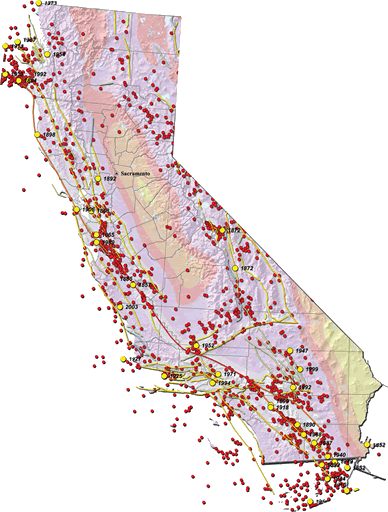 [Speaker Notes: History 
California first state to draw attention to deficit in NAVD 88.  Hard to pin down movement in CA.  A lot of the state did not get adjusted in NAVD 88.  Especially southern California because the leveling was so old.  Grassroots effort to begin Height Modernization.
Earthquakes shown as red are > or = to 4.0 and occurred between 1852-2001
Earthquakes shown in yellow are > or = 6.5 and occurred between 1852-2003
In 1997, Height Modernization was mentioned in our appropriation language for the first time. No money allocated, but NGS encouraged to investigate the concept of height modernization.
In 1998, $1.0 M was added to NGS budget to perform Height Modernization Study.
In 1999,  Height Modernization not mentioned.]
The Roots of Height Modernization
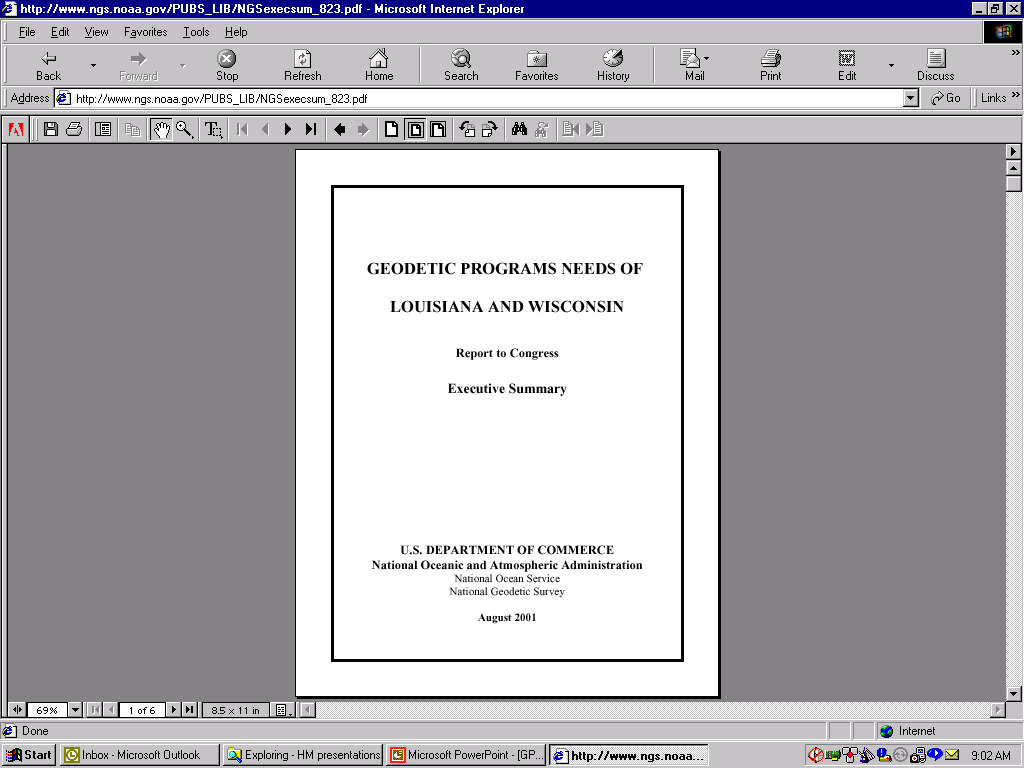 In 2000, $500K added to NGS’ budget for Height Modernization planning
In 2001, $2.25M added to NGS budget 
to implement Height Modernization in NC
to support the California Spatial Reference Center (CSRC)
to support NGS related Height Modernization activities
Also in 2001, NOAA is directed to work with LA and WI to assess their requirements for Height Modernization
[Speaker Notes: In 1999,  Height Modernization not mentioned.
In 2000, $500K added to NGS budget to perform Height Modernization planning
In 2001, $2.25 M added to NGS budget to perform Height Modernization in North Carolina, to support the California Spatial Reference Center (CSRC), and to support NGS related Height Modernization activities.
Also In June 2001, NGS was directed to report to Congress about the Height Mod needs of Louisiana and Wisconsin.  Louisiana had similar issues with data not being adjusted into NAVD 88.  (Due to subsidence).  Wisconsin had a very active Height Mod program by the DOT.  Very active in GIS.  Problems with obsolete geodetic control and rapid land loss thru subsidence and erosion.]
Height Modernization Program Timeline
2002-2006 – Program expanded to 11 states through Congressionally directed earmarks
2007 – Program funded at previous year’s levels but without Congressional Direction
2008 – Appropriations includes Height Modernization line plus earmarks, but total funding is decreased
[Speaker Notes: History 
In 2002-2006, steady increase in funds and states, still through earmark process;  Earmarks have to be applied for through a grant award process, but the funding is not competed.  The amount and recipient are pre-designated.
In 2007, turnover in parties on the Hill, very late in fiscal year passing appropriations, chose to fund at same level as in 2006, but with no designated recipients; earmark was becoming a dirty word.  Through NOAA guidance we advertised a funding opportunity in the federal grant program through Grants.gov.  Since the time frame was very short, only states previously funded got applications in on time.  We were able to fund ALL previously funded states, though not at levels requested.
In 2008,  Appropriations included both height mod “line” plus earmarks, but total funding was cut significantly
In 2009, see next slide, but essentially the same cuts.  The lion’s share of funding went to a small group of states through earmarks, but the line was still down, and we had many more states applying for funding.  We also thought we’d get some funding through the American Recovery and Reinvestment Act (ARRA, aka stimulus), but all funding that came to National Ocean Service went to the Office of Coast Survey for hydrographic charting)]
Height Modernization Appropriations
(FY01-FY09)
[Speaker Notes: FY 2001: CA 1.0M, NC 1.0M, NGS 0.25M
FY 2002: CA 1.0M, NC 1.0M, LA 1.0M, WI 0.5M
FY 2003: CA 1.0M, NC 1.0M, LA 0.5M, WI 0.5M, MS 0.5M
FY 2004: CA 1.0M, NC 1.0M, LA 0.5M, WI 3.0M, MS 0.5M, AL 2.0M, SC 0.5M, WA 0.5M 
FY 2005: CA 0.5M, NC 1.0M, LA 0.5M, WI 3.0M, MS 0.6M, AL 2.0M, WA 0.5M, KY 0.5M, TX 0.75, NGS 0.25M
FY 2006: CA 0.93M, NC 0.93M, WI 3.0M, MS 0.6M, AL 1.97M, SC 0.467M, KY 0.5M, TX 1.6M, AZ 0.5M, NGS 0.233M

Note: GRAV-D is yet unfunded, so what support it does get comes in some measure from height mod funds.]
FY08 Height Modernization - Recipients
Academic Institutions
Scripps Oceanographic Institute 
North Carolina A&T University
Louisiana State University
University of Southern Mississippi
Texas A&M Corpus Christi
Morehead State University
University of Illinois 
New Mexico State University
State and Local Governments
North Carolina Geodetic Survey
South Carolina Geodetic Survey
State Departments of Transportation: Wisconsin, Michigan, Minnesota, Colorado 
Alabama Department of Revenue
Washington State Department of Natural Resources
Arizona State Land Development
Participating and Interested States
X
X
X
Spatial Reference Centers
    Regional Leaders
    Other funded partners
States engaged in HM without federal funding assistance
Current Funded Partners
[Speaker Notes: “X” marks the states 9ID, KS, NJ) that sent in applications in 2009, but with decreased funding we were unable to give them awards.]
Height Matters
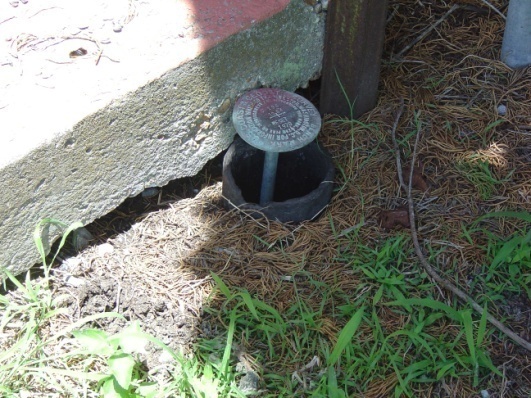 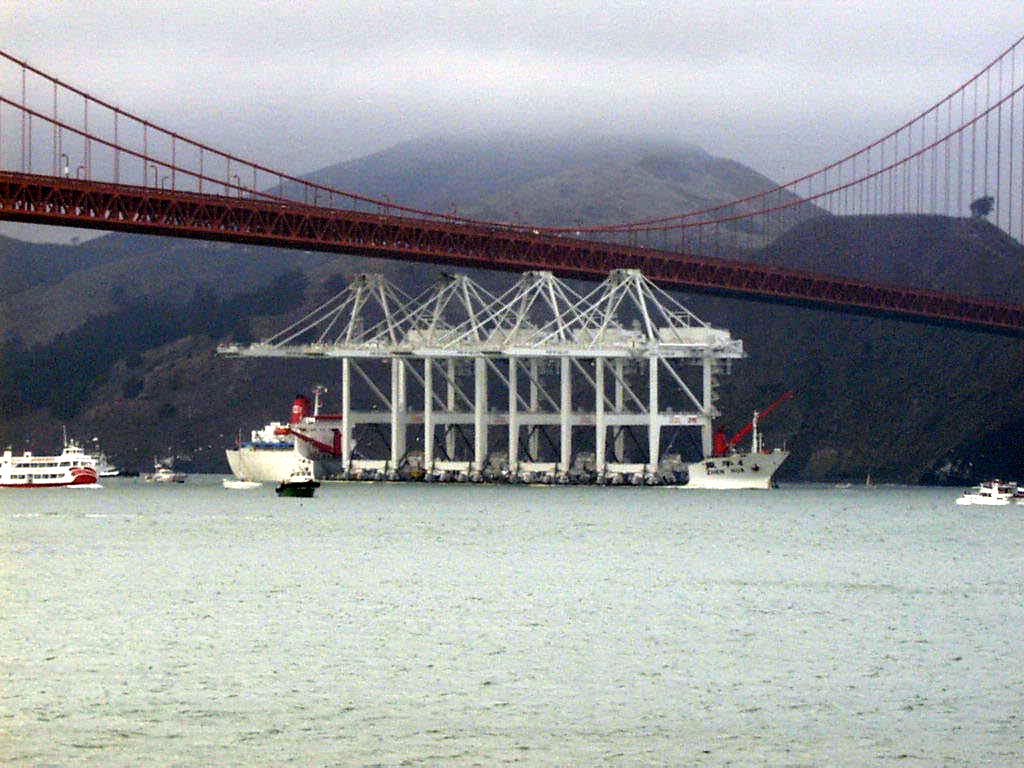 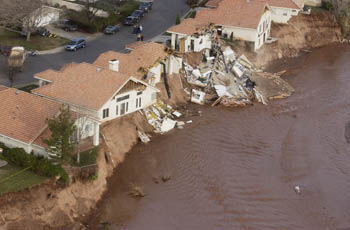 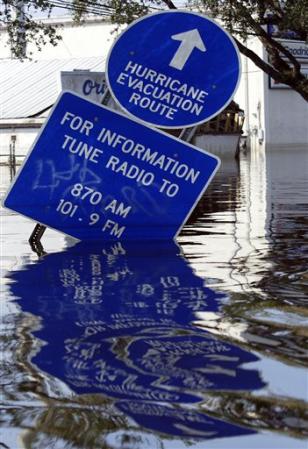 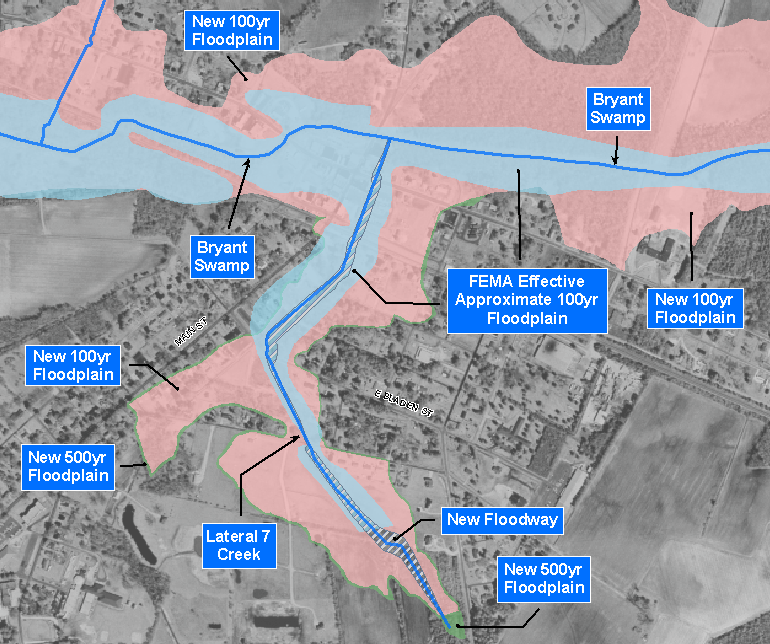 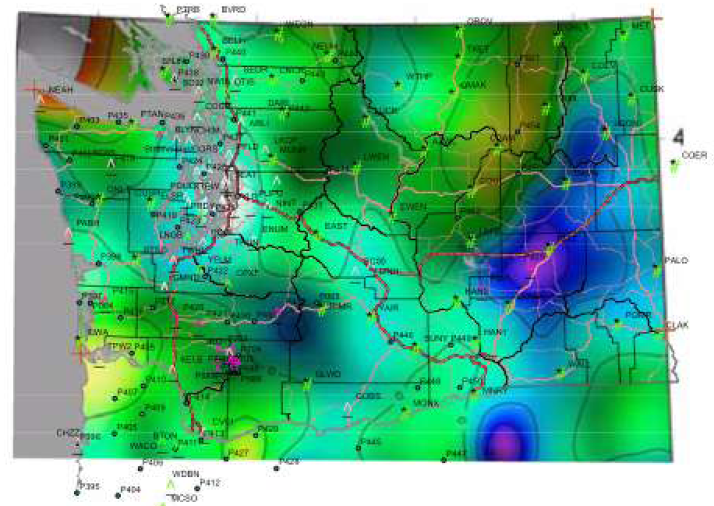 Image credit:: AP Photo/Rick Bowmer
[Speaker Notes: Talk about needs and benefits.  In groups of surveyors this is preaching to the choir, but many of these examples show the importance of accurate heights to the non-technical users.]
Transportation
Mapping and Charting 
Construction, Engineering
Recover decimated control networks
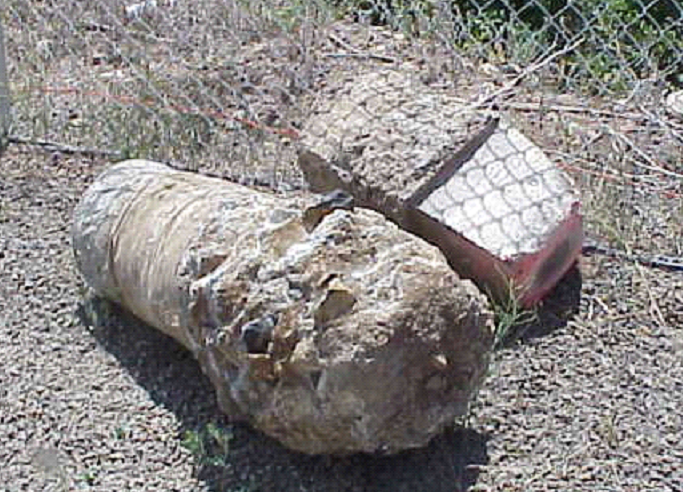 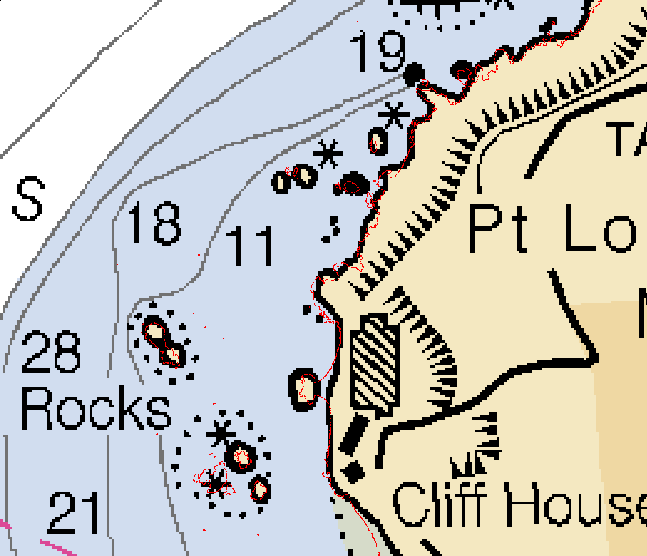 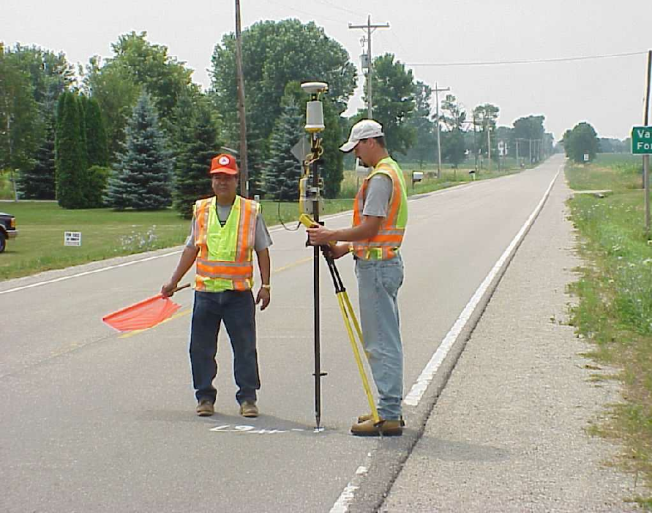 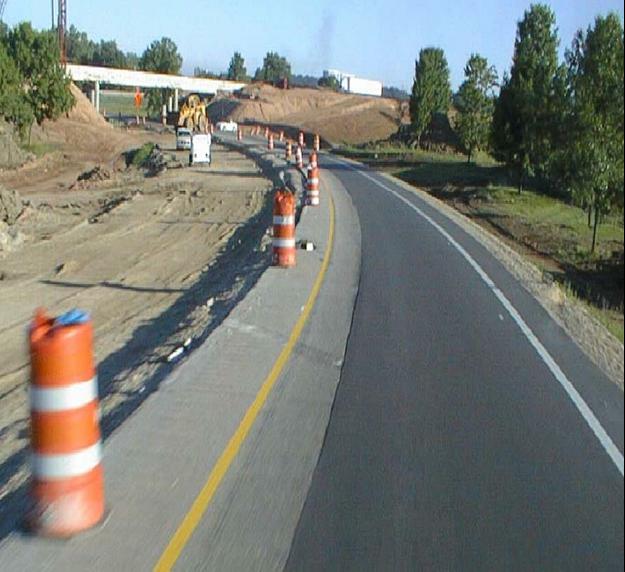 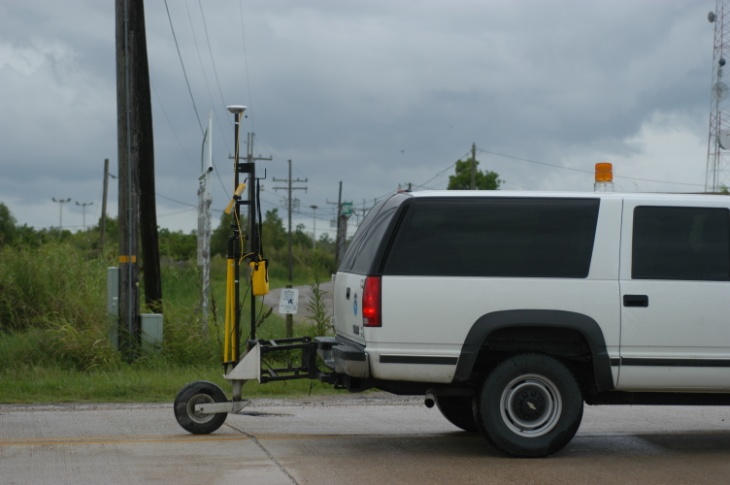 [Speaker Notes: CSRC
The Network  - 50 Km CORS,  7 Km Corridors
The System -  4 Dimensional,  Geodetic Models,  Height Datum,  Data Distribution,  Education & Outreach,
 Information Management

Researching procedures leads to development of new specs.

LSRC
View of Plaquemines Parish at Empire and River
Y 195 RESET
Evacuation Route Surveys]
Flooding: river overflow, coastal, storm surge, flash flood
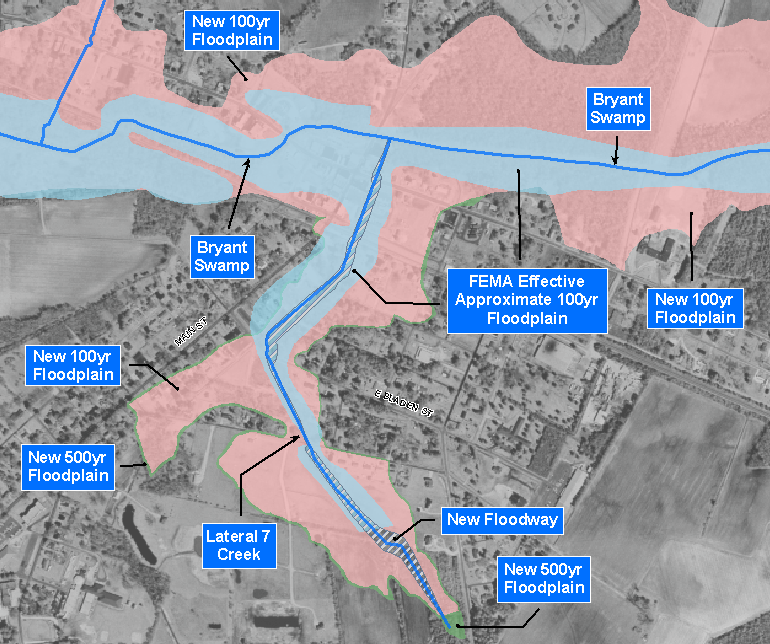 FEMA Map                      Modernization Program
Flood Insurance Rate Maps
Elevation Certificates
FEMA Cooperative Technical States, e.g. NC
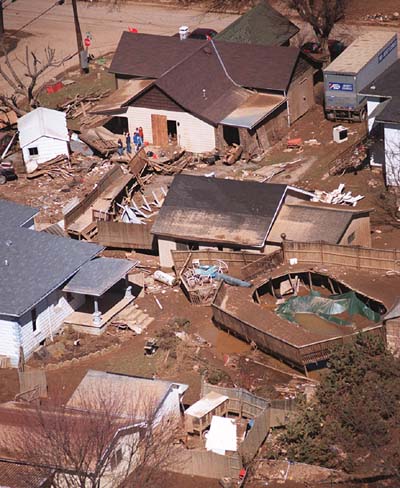 Determining High Water Marks 
Evacuation Route Surveys
Damage Mitigation
[Speaker Notes: Height Modernization control for floodplain maps and LIDAR surveys
OPUS for floodplain certificates and LIDAR surveys
Subsidence rates, maps, and tools for floodplain managers
Guidelines for use of GPS and LIDAR for floodplain mapping

Height Modernization improves the “foundation” for the determination of floodplain maps for FEMA’s Map Modernization program.
Digitizing maps that are based on outdated, inaccurate heights is not worthwhile – ensuring that the heights used for the floodplain and flood insurance rate map are updated and accurate is critical. 
Areas shown in pink delineate the “New 100 yr floodplain” (with HeightMod) – areas in light blue the previous “FEMA Effective Approximate 100yr floodplain” (old survey control)
Builders, owners and planners in “pink” areas now aware that they are in the 100yr floodplain and will be able to insure their property as needed.  Future building and zoning will done with better knowledge of elevations and flood risks.
 Benefits to FEMA:
 Three dimensional geodetic control network to support map modernization
 Establish bench marks in remote areas (2 centimeters)
 Global Positioning System (GPS) base station network to support collect of elevation (LIDAR and photogrammetry) and imagery
 Compared to traditional leveling, GPS heights can be established at a reduced cost
 Quickly establish bench marks in declared disaster areas to support recovery and mitigation
 Support the development of flood warning systems
 Provide elevation data to support dam breach analysis

Potential Products and Tools for Map Modernization
 Height Modernization control for floodplain maps and LIDAR surveys
 OPUS for floodplain certificates and LIDAR surveys
 Subsidence rates, maps, and tools for floodplain managers
 Guidelines for use of GPS and LIDAR for floodplain mapping]
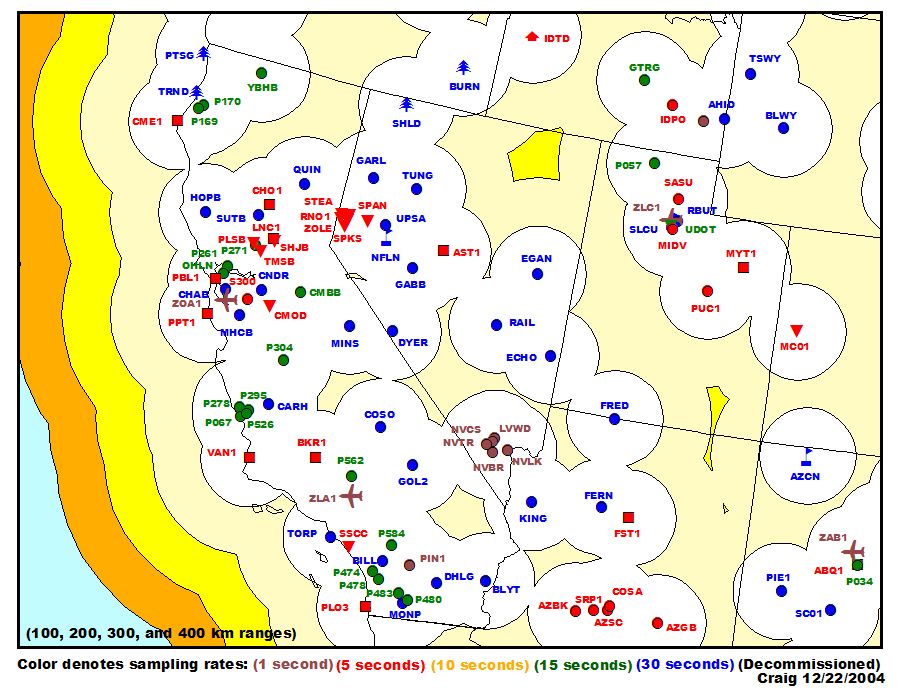 13
MONTGOMERY
12
17
9
11
8
2
7
18
LKHU
1
HARRIS
19
NE
6
5
3
HOUSTON
ADKS
28
TMC
15
24
4
FORT BEND
27
16
10
00
20
14
21
GALVESTON
22
23
26
Measure, Monitor, Model - Crustal Motion/ Subsidence/Isostatic Rebound /Seasonal changes
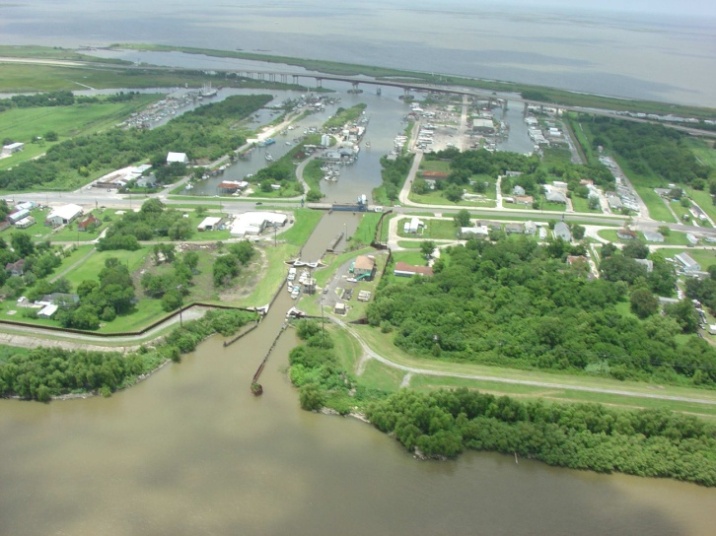 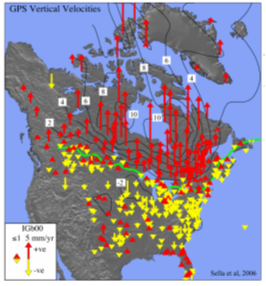 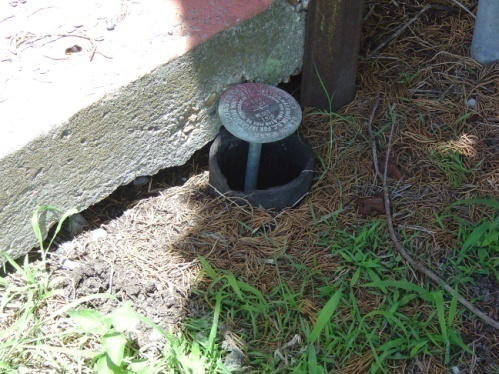 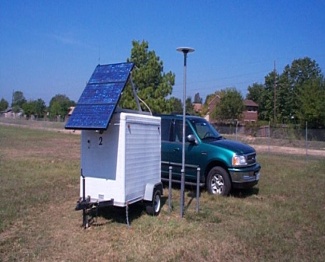 [Speaker Notes: California CORS map is out of date.
Harris Galveston Coastal Subsidence District – have been measuring subsidence from ground water and oil extraction for more than 20 years using semi-portable GPS stations.
Northern part of the country has issues with isostatic readjustment.]
Water Resource Management
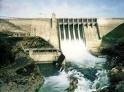 Dam Safety
Water resources
Relating tidal and geodetic datums
Ship transport: underwater/overhead clearance
Folsom dam
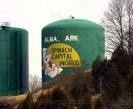 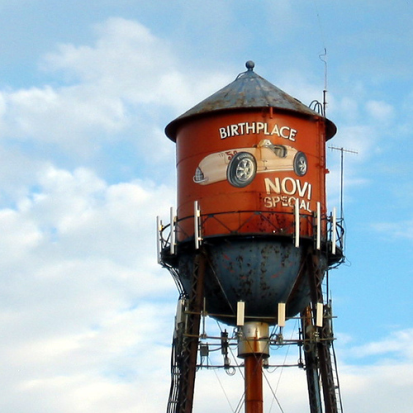 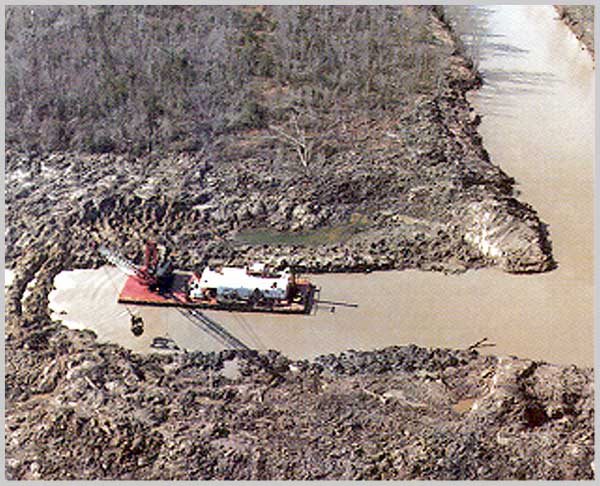 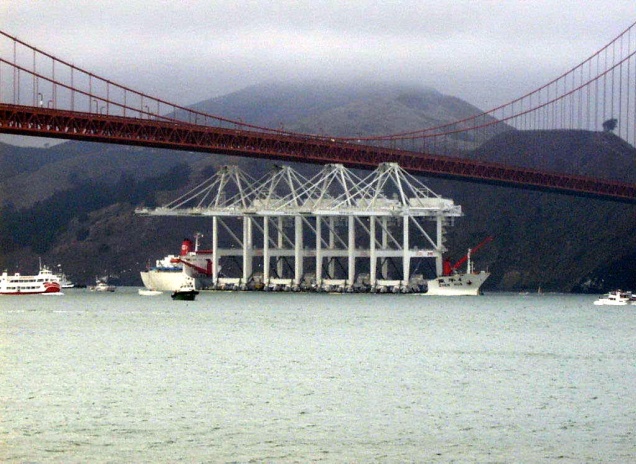 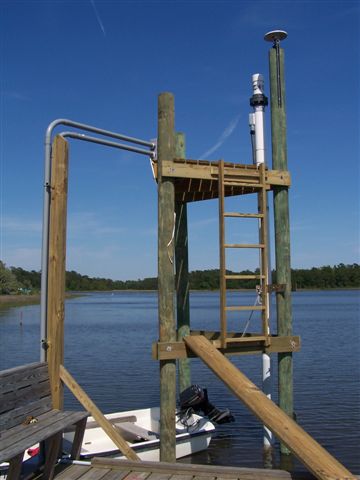 Novi Special WT, MI
[Speaker Notes: Tying geodetic control to tide gages – connect geodetic and tidal datums, enable distinction between measuring changes in sea level and changes on land.
Other marine navigation issues includes knowing when, where, how much to dredge, and understanding relationships of tidal and geodetic height values to allow safe under keel overhead clearance while maximizing shipping loads.]
DEMs, Geoid modeling
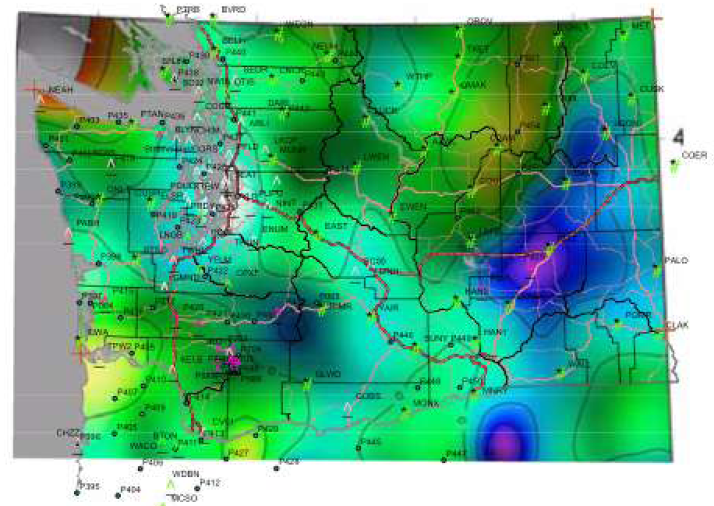 New and Non-traditional Applications:
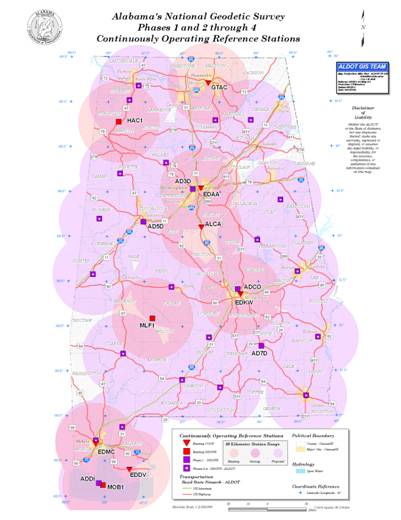 Geographic Information Systems (GIS)
Precision Farming
Fleet Management
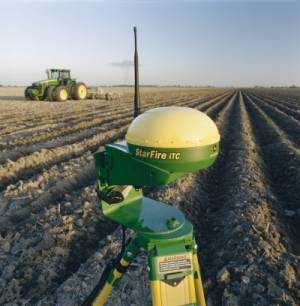 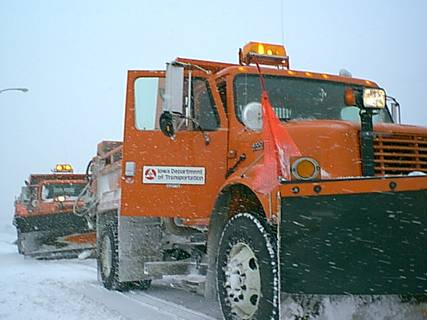 [Speaker Notes: New Users – many states implementing statewide GIS; precision agriculture allows for more efficient use of fertilizer and pesticides, and of irrigation, to save farmer time and money, and to be environmentally groovey.]
Benefits
Reduce design and construction costs for engineering projects
Accurate geospatial foundation for GIS
Emergency response 
Coastal resilience, habitat restoration
Water management, delivery – dams, levees
Water levels – relative sea level change
Storm surge, inundation modeling
Accurate determination of floodplains – maximize insurance cost/benefit
Improve agricultural yields
Ensure safe low-visibility aircraft landings
Ensure safe overhead and under-keel clearance on waterways
[Speaker Notes: Other benefits…]
Goal of NHMP
Access to accurate, reliable heights nationally
Standards that are consistent across the nation
Data, technology, and tools that yield consistent results regardless of terrain and circumstances
A system/process that will stand the text of time – “Maintain-able”
[Speaker Notes: This theme defines the direction height mod is working towards.

Accurate: best field and computation practices, best control as base.  E.g. CORS give us accurate e.h.; with best geoid model this can be converted to an ortho height.

Consistency – many kinds of users now with varying accuracy requirements.  We need to provide the infrastructure, tools, and guidelines that enable users to get what they need, whether in mountains or on the coast, on open plains or forested areas.

Maintainable – this is key.  This leads to the discussion of the new vertical datum being the best way to maintain a vertical datum in a dynamic area with the least cost and difficulty.  Leveling is time consuming, costly, can’t relevel everytime we need new heights.  If we could reobserve with GPS and get the accuracy we need that would be more efficient.  That means a new approach to a geoid model.]
Consistency?
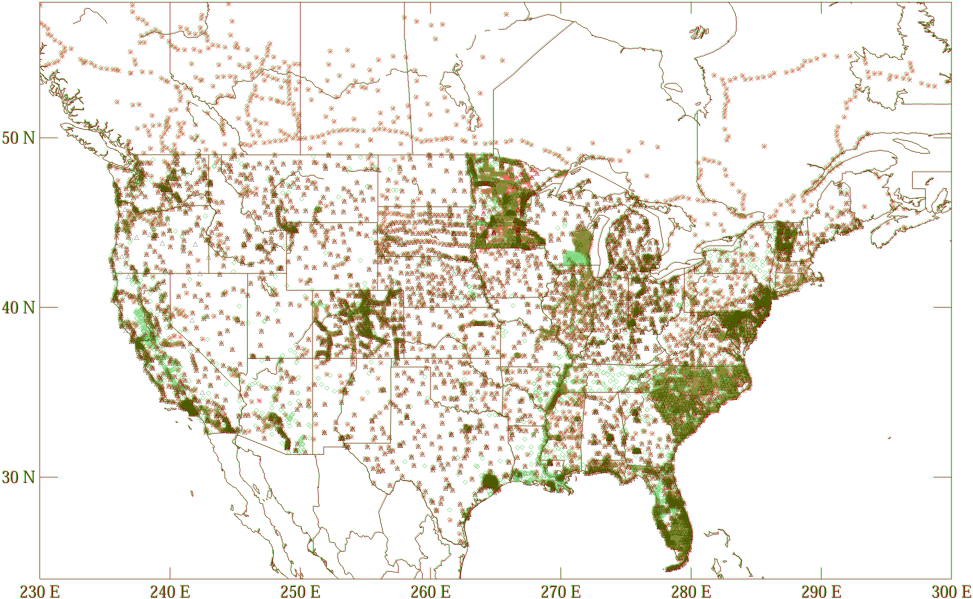 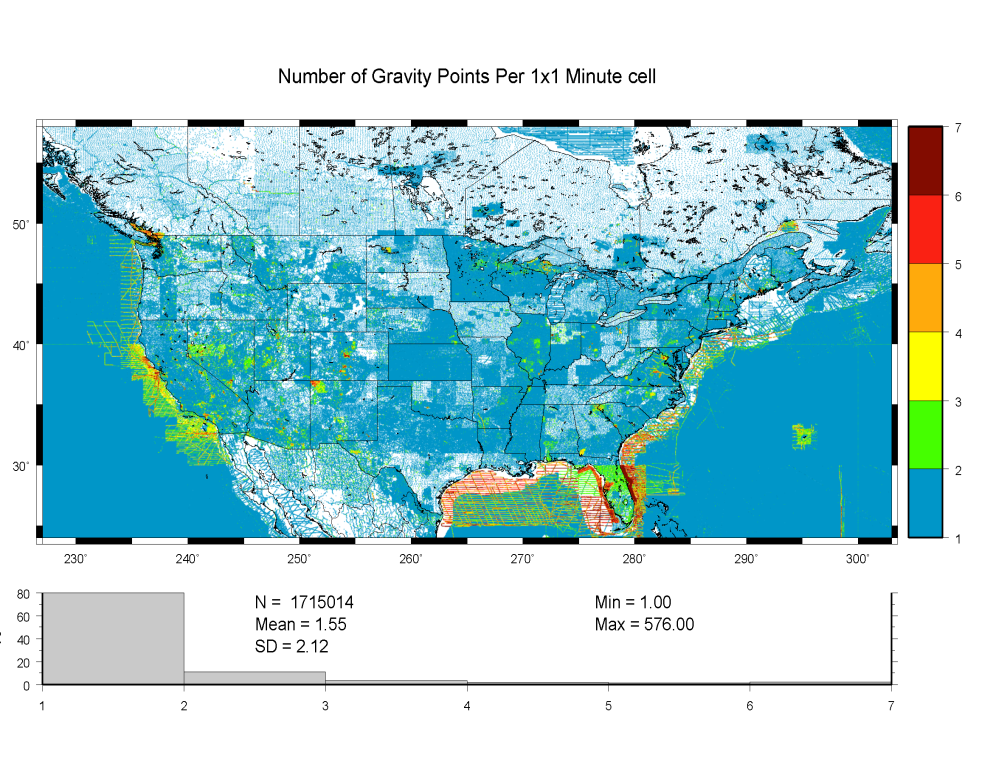 [Speaker Notes: This shows why the current approach or status is not consistent:
Getting funding and implementing state by state  will not yield consistent results – every state wants something different.
Using GPS on bench marks is OK but you can see by the distribution that some states have the geoid model tied down and other have very little data.  Often when we get more GPS on bench marks between models, it is in the same states where we already have a lot.
Gravity holdings are not consistent.  Inconsistency in the absolute and relative on land, shipboard gravity off shore, and very little aero gravity.

None of these show promise of consistency nation-wide.]
A National Program
 Through Regional Expansion
Support NGS Mission for NSRS
Needs don’t stop at state boundaries
More efficient use of funds, people
Encourages partnerships
Commitment by users and larger voice might result in increased Congressional support
Difficult for state and local agencies to work outside of their mandates
[Speaker Notes: Discussion of one approach NGS will use to expand to a National – pros and cons]
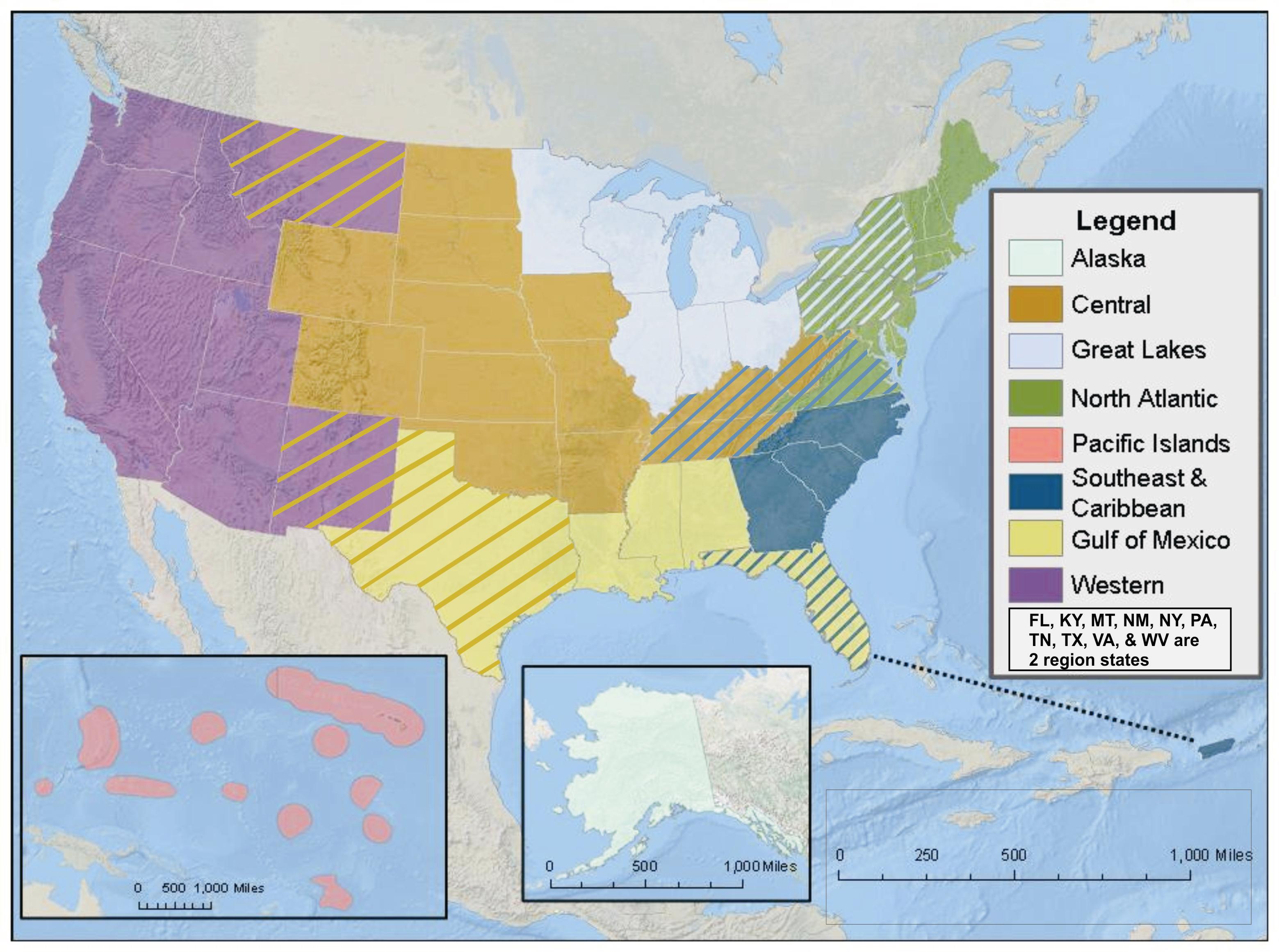 Height Modernization Regions
[Speaker Notes: NOAA has developed a plan to improve collaboration within NOAA based on regions it has defined.  Height mod has adopted the definition of regions with the addition of making more states “multi-regional”. Gulf Coast and Great Lakes are particularly active as regions, both because of the existence of state advisors in many of the states, and that many states are funded height mod states.  Great Lakes has been very active, holding teleconferences every other month and height mod forums and workshops every 6 months, holding the event in a different state each time.  This in spite of the fact that many of the funded organizations are state agencies.  Also assisting NGS with developing regional pages on the NGS height mod web site.  (still under construction).]
Differential Leveling – NAVD88: Accurate?  Maintainable?
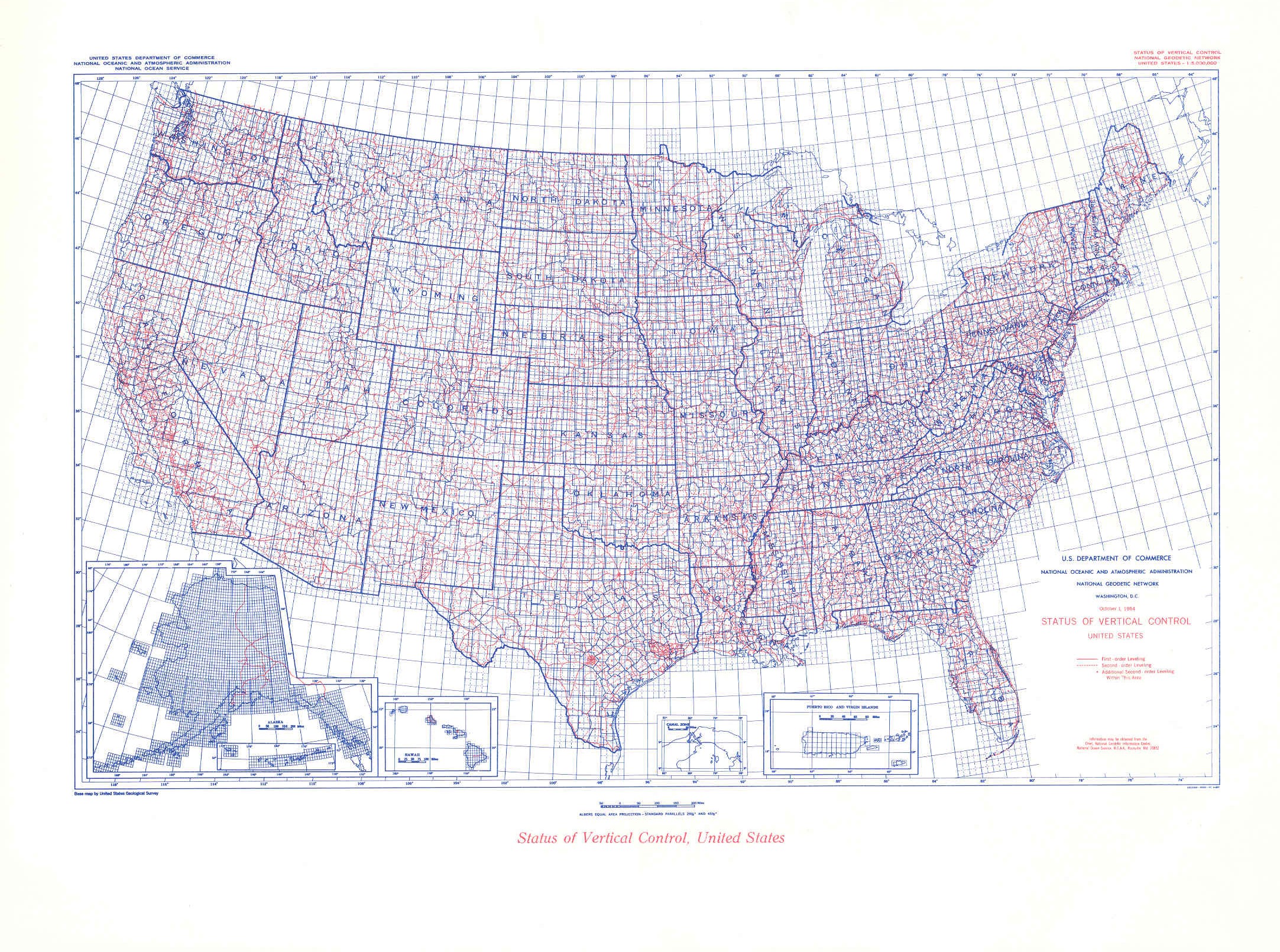 [Speaker Notes: Leveling network – cross country error; can only trust it over time by releveling, relies on passive control.  Too costly to maintain.]
enter GNSS…
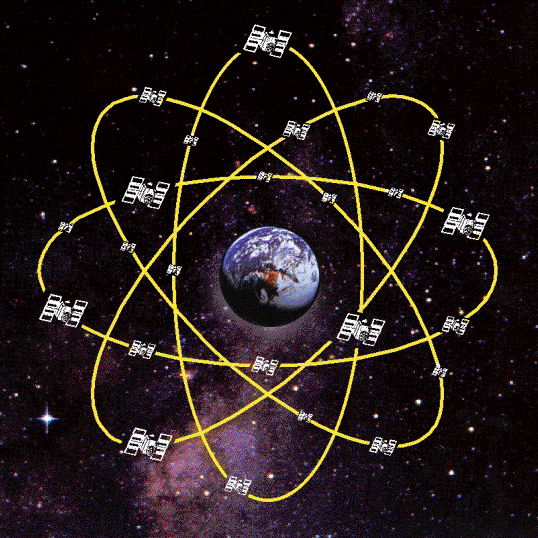 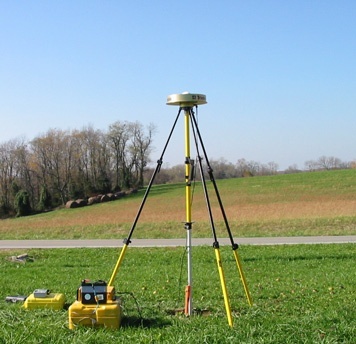 Can we get accurate heights with GNSS?
Ellipsoid, Geoid, and Orthometric Heights
H = Orthometric Height  (leveling)
H  = h - N
h = Ellipsoidal Height (GPS)
N = Geoid Height (model)
TOPOGRAPHIC SURFACE
h (NAD83)
(NAVD88) H
N
Geoid Height 
  (GEOID03/09)
Ellipsoid
Geoid
With 2 known heights we can calculate the 3rd
[Speaker Notes: Orthometric height is the height on the surface above the geoid.  But we can’t measure from the geoid so we use leveling. The NAVD88 is defined from the control point in Quebec.  Because the ortho ht is computed from leveling observations, where error is modeled or estimated, it probably isn’t right at the geoid, right at “sea level”.

Our vertical datum, NAVD88, is defined.  We need a geoid that we can use that is relative to the NAVD88. 

In the continental United States, the geoid is actually below the ellipsoid, so the value of the geoid height is negative.

Note that good ortho heights and the good ellipsoid heights from NGS58 will improve our geoid model.  But if you don’t have good ortho heights you still have to bring them in by leveling.  The new vertical datum will not require leveled heights.  The geoid model will be from the gravity.]
Guidelines to obtain accurate  heights through GNSS
Equipment requirements
Field Procedures/Data Collection Parameters
Basic Control Requirements
Processing/Analysis Procedures
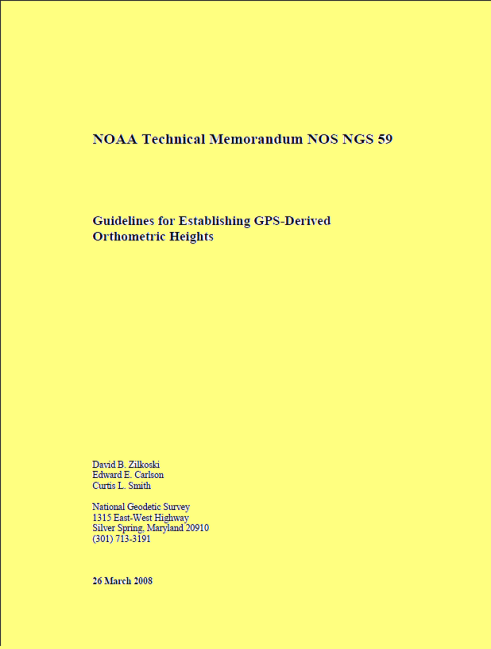 [Speaker Notes: Guidelines - will eventually become routine;  not so much explanation of why its done but provides background information. Repeat baselines, station spacing, fixed height antenna setups, identify and control all error sources, tie local networks together, etc..

NOS NGS-58 GPS-Derived Ellipsoid Heights Guidelines will lay the foundation for NGS 59, GPS-Derived Orthometric Heights Guidelines.  Produce 2 cm ellipsoid heights to be able to obtain 2 cm orthometric heights. 

There are more detailed slides to cover these.]
How accurate is a GPS-derived Orthometric Height?
Relative (local) accuracy in ellipsoid heights between adjacent points will be better than 2 cm, at 95% confidence level
Network accuracy (relative to NSRS) in ellipsoid and orthometric heights will be better than 5 cm, at 95% confidence level
Accuracy of orthometric height is dependent on accuracy of the geoid model – Currently NGS is improving the geoid model with more data, i.e. Gravity and GPS observations on leveled bench marks from Height Mod projects
To use GNSS you need a good geoid model
NGS makes 2 geoid models
 Gravitational model:
 is good for scientific applications
 uses gravity data collected from a variety of sources
 “Hybrid” model: 
 starts with gravitational model
 uses GPS on bench marks to enable a fit to NAVD88
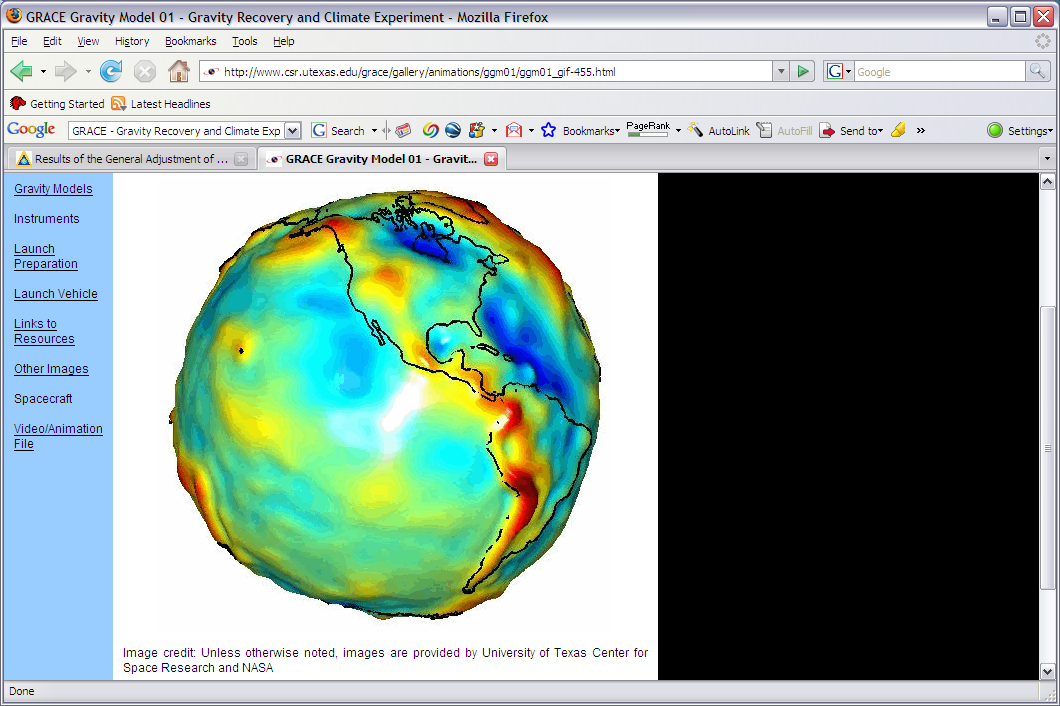 GRACE Satellite Gravity
[Speaker Notes: Geoid heights are the distance between the (a) geoid (there can be infinite geoids – we decide which one we use) and the ellipsoid. The gravitational model is based on a worldwide DEM, satellited gravity from GRACE and GOCE, and other gravity data.  This model does not give you a relationship to NAVD88  which is a different surface altogether.

Once we have a good gravitational model we can tweak the model with GPS on bench mark data so we have the version of the geoid that will convert ellipsoid heights to ortho heights specifically on NAVD88.  

The new vertical datum in 2018 will skip this step, and we will use GPS and the gravitational geoid to determine orthometric heights.]
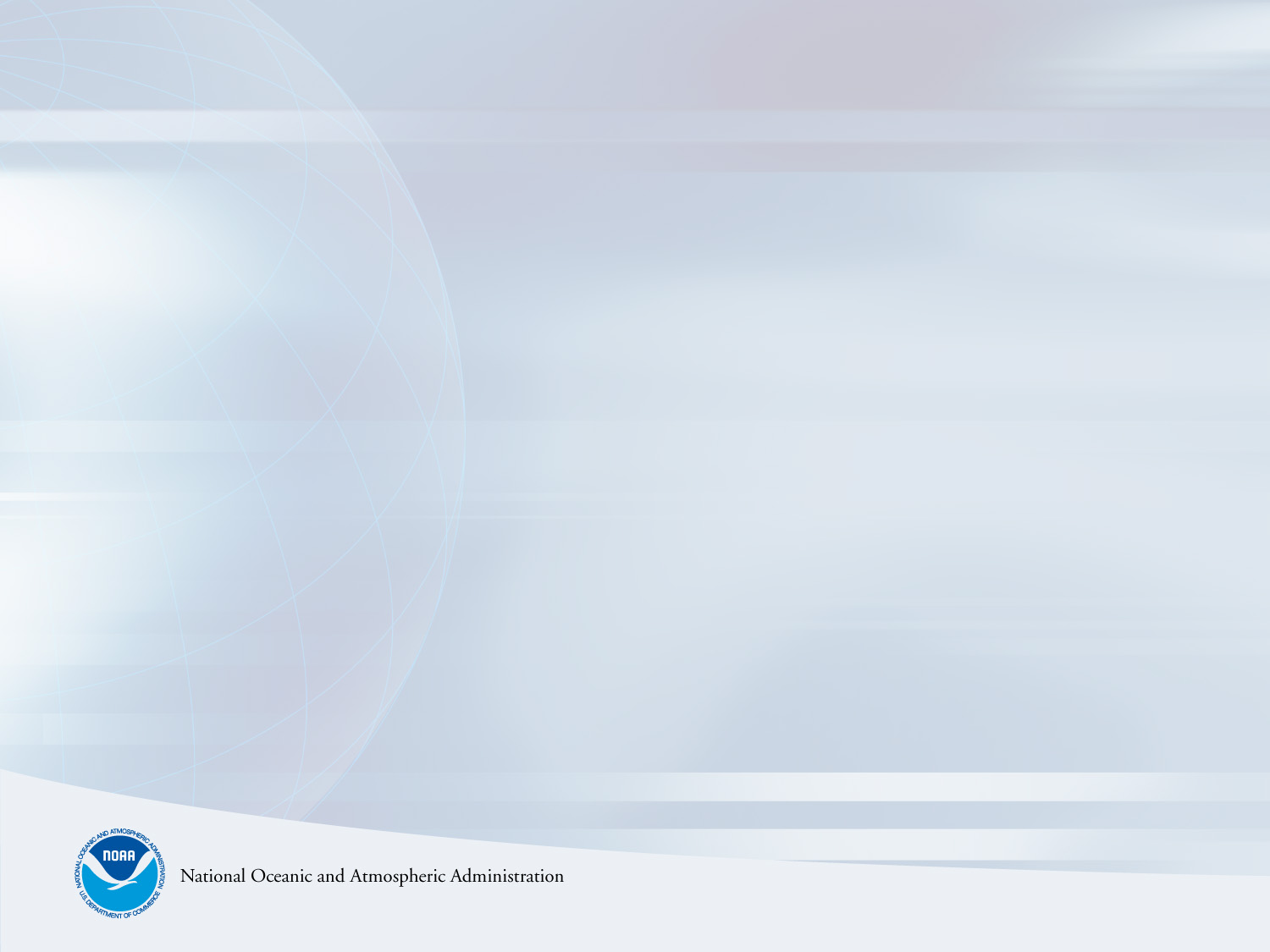 GGPSBM1999:   6,169 total      0 Canada  STDEV 9.2 cm (2σ)
GGPSBM2003: 14,185 total  579 Canada  STDEV 4.8 cm (2σ)
[Speaker Notes: These are the control data used to make xGEOID06a, GEOID03 and GEOID99 (GPS on bench marks: GPSBM’s).
Improvements in Distribution are primarily due to obtaining data in Canada.
The bulk of the increase comes in one state: Minnesota (603 => 4161).
Note the inequitable distribution.
You could practically grid the GPSBM’s in South Carolina or Minnesota and get a good result.
Other places are not so fortunate…
Also note that this shows distribution but not quality of the points. 
Some regions (e.g., Texas) have systematic quality problems (due to subsidence) that impact the GPSBM’s and the derived hybrid geoids.
Current techniques rely on creating models of the systematic effects at multiple wavelengths. If the spatial density doesn’t support the shorter wavelength models, then the quality of predictions will commensurately be reduced.
Note that a hyper-dense survey isn’t necessary to achieve optimal results. Later discussion on Minnesota will emphasize this.

I have not yet added GEOID09 GPS on bench marks.]
That was then….
In the early years of Height Mod NGS felt the Gravimetric geoid was adequate as the base for the Hybrid geoid 
          What’s changed?
Better accuracy from GNSS-derived heights – can use GNSS to monitor changes in heights
Better understanding of poor condition of vertical network
Gravity holdings at NGS evaluated
[Speaker Notes: Using GPS on bench marks to get that geoid model has been the focus of height mod up till this point.  Technology, circumstances, users change.  We now know both that the data for the gravitational model needs to be better, and the vertical network is such that much leveling would be needed to get a good set of GPS on bench marks nationwide.]
NGS Gravity Holdings
Most of the historical NGS data is terrestrial
Multiple observers, multiple processors over the past 60 years 
Numerous corrections and datums over time
Metadata maintained in paper records
Very limited aerogravity
Deficit in near-shore gravity data
[Speaker Notes: Early on in the height mod program when we would ask the geoid model team if more gravity was needed, they would say no.  Except for a few specific problem areas, they had all they needed.  As they cleaned/evaluated the data in the gravity data base they revised their opinion.]
Transition to the Future – GRAV-D
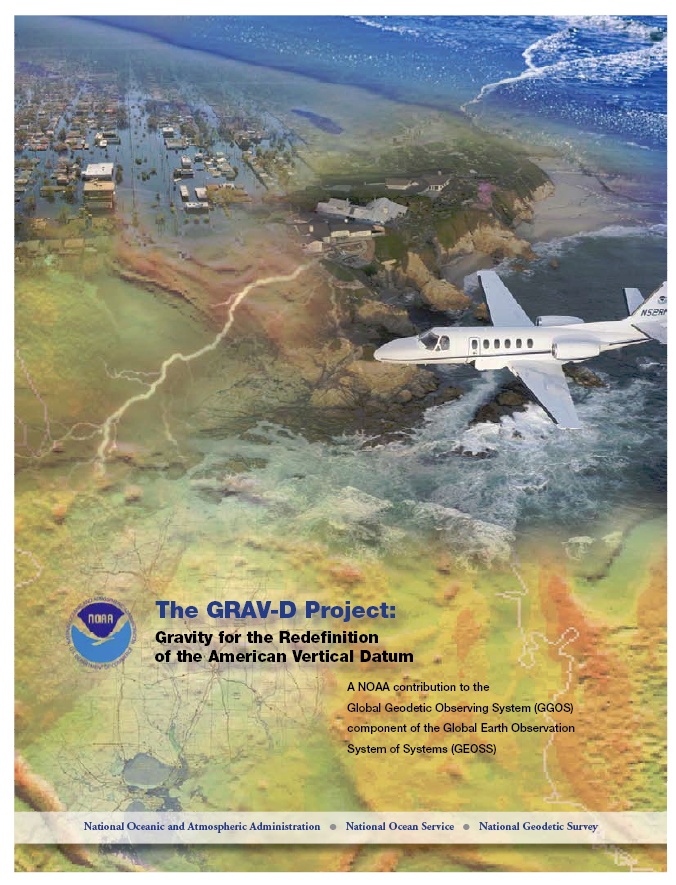 Gravity for the Redefinition of the American Vertical Datum
Official NGS policy as of Nov 14, 2007
$38.5M over 10 years

Airborne Gravity Snapshot

Absolute Gravity Tracking

Re-define the Vertical Datum of the USA by 2018
http:/www.ngs.noaa.gov/GRAV-D/
[Speaker Notes: Plan is available online]
GRAV-D Survey Plan
Aerogravity – 1 time
Gulf Coast - Test varieties of flight heights/speeds/spacings 
Fly surveys of AK coast,            southern AK, CONUS coast and         Great Lakes, Pacific islands,         CONUS, northern AK
Surveys of Opportunity
Absolute/relative gravity
Monitor with Satellite gravity projects (GOCE, GRACE) and episodic repeat absolute/relative gravity
[Speaker Notes: There is a precise order of field work laid out in the plan based on need.  This is:
Tests in Gulf Coast, prof of concept in PR/VI
AK Coast and Southern half of interior AK
CONUS coast, including Great Lakes
Pacific Islands, Aleutians
CONUS interior
Northern interior AK

This has been changed by surveys of opportunity.  Project has been unfunded, so when a partner wants to help through support for aero gravity data collection, we deviate from the plan, then return to it.  Currently the entire Gulf Coast has been completed through a partnership in TX with USACE.]
GRAV-D Survey Plan
AL/MS test flights complete
AK – July 2008
LA/MS border coast - Nov 2008
PR/VI - Jan 2009
Texas –summer 2009; completes coverage from the AL/GA state line to the Mexican border
AK – August, 2009
[Speaker Notes: When it is all done, locations will be chosen for Gravity stations that will be re-observed regularly to monitor change in the gravity field.  Locations will be chosen at some spacing not yet determined, and also in areas with known problems or that are suspect of rapid changes.]
National Height Modernization Program
[Speaker Notes: The distinction between “Height Mod” and “National Height Mod” is multi-faceted:

To avoid the volatility of earmarks, a specified funding source or “line item” in the NGS budget is proposed, for “National Height Modernization”
Within that line item, half the funds would remain internal to NGS, half would go out in competitive grants
The activities defining accepted grants should be taken from the NGS 10 year plan and GRAV-D, not from the 1998 report to Congress (which, amongst other things, specified 10 km spacing of Benchmarks nationwide)
National Height Mod will allow for greater equitability in geographic coverage
Cost of Height Mod thus far has been over $60M to taxpayers, which is more than enough to have done GRAV-D.  During the next 10 years, part of the money spent (both in grants and inside of NGS) should go toward supporting NAVD 88 and GRAV-D (with larger percentage going toward the new vertical datum as we get closer to 2018)
Activities of National Height Mod will be similar to now, only with a broader view of activities, particularly in airborne platforms]
NGS Business Plan: 3 Areas of Focus
Infrastructure
 Models and Tools
 Outside Capacity Building
[Speaker Notes: The NGS operating plan has 3 main components.  As NGS gets smaller, we will focus less resources on infrastructure and more on building capacity outside NGS to do things we used to do.  Partnerships will be crucial.]
Infrastructure
“Define, maintain, provide access to NSRS”
 Active control network – CORS
 Passive control network as needed
 Guidelines and standards for geodetic field and processing practices
 Quality check data that is incorporated in the NGS database – update coordinates in dynamic areas
 Enable positioning consistent with NSRS
[Speaker Notes: More of the responsibility for maintaining a passive control network will rest on the local community.

Tools are being developed to improve the way users can submit data for the NGS database.  We now have OPUS DB, in which users can agree to share their results, which are loaded into a special database, along with nominal description and contact information.  Another OPUS version being developed, OPUS Projects, will accept multiple GPS sessions at multiple stations and process them using a least squares adjustment.  It is hoped these tools will provide the means for users to submit data to NGS, have it quality checked, and provide data NGS can use for it’s models.]
Models and Tools
Modeling – atmospheric, 1-cm geoid
Development of software, tools 
 Software, Online Tool Kit –e.g.  datum transformations
 OPUS “Variety Pack”
 Field tools – PGM, Digital Level Tool
 VDatum
Guidelines for use of new technologies and processes like remote sensing, real time
[Speaker Notes: New tool, LOCUS – Leveling Online Calculation User Service – “OPUS for Leveling”.  User can submit leveling data to this application and will receive an email with an orthometric height result.  Similar to a field elevation, which is generally quite accurate for most purposes.]
Outside Capacity Building
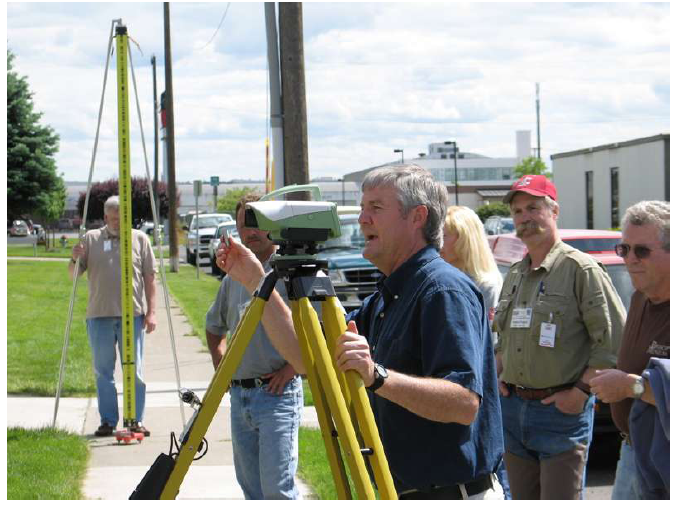 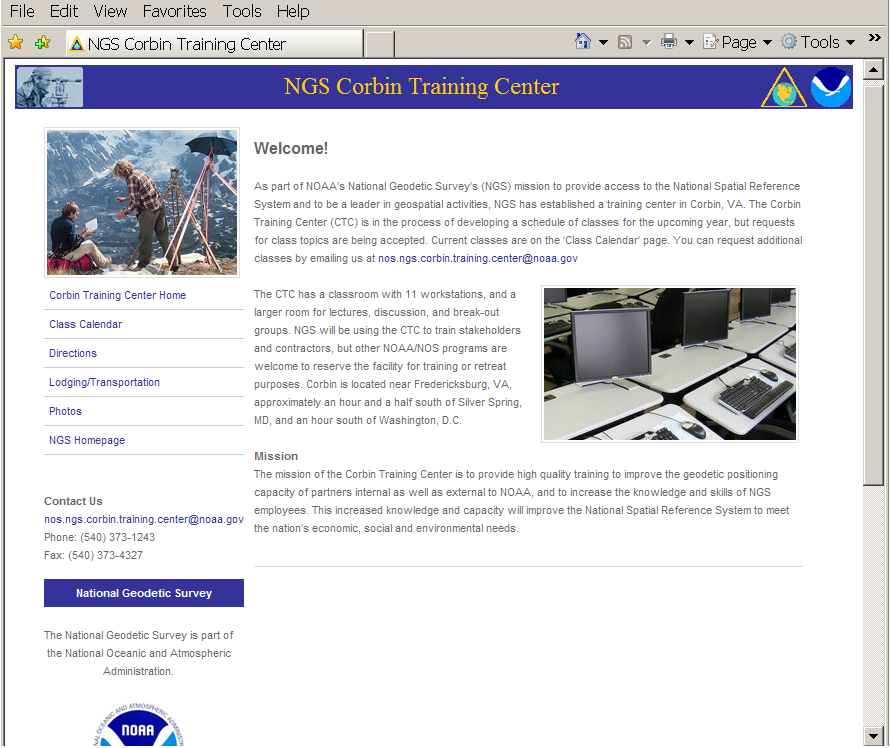 Leveling – Spokane, 2006
State Geodetic Advisor Program
Forums, workshops
Conferences
Training, capacity building
www.ngs.noaa.gov/corbin/index.shtml
[Speaker Notes: Corbin Training center.  Facility in Fredericksburg, VA where our antenna calibration is done.  Portions of the original machine shop  where instruments and equipment were built have been turned into a computer lab and meeting room.  The grounds serve as a field survey training site.  Many classes are being developed for presentation in a webinar format, enabling people to attend without the expense of traveling to VA.  For those who do want to attend in person, the class is free of charge so the only cost is for your travel.]
Height Modernization Partners
Funded Partners
Academic Institutions
State and Local Governments
Spatial Reference Centers
Offices within NOAA
National Weather Service
National Hurricane Center
Ocean and Atmosphere Research
National Ocean Service
Other federal agencies
Department of Homeland Security/FEMA
US Army Corps of Engineers – e.g. levees, dams
US Geological Survey – e.g. stream gages
[Speaker Notes: SRCs are mini-NGS’ in several states (CA, TX, WA, MS, LA, AZ).  Each is different.
Also partner with other users within NOAA and other federal agencies]
HM in Practice – What are states doing?
Infrastructure – establish, densify, maintain
CORS 
Passive control - leveling
Co-locate CORS and tide stations; level to tide stations
Remote sensing

Models, tools
Pilot projects, test guidelines
Data collection, distribution - Gravity? – contribute to models
Build state GIS
Develop software – PGM, “THM level tool”

Outreach, education
Create Spatial Reference Centers
Workshops, forums, technology transfer
Websites, data access
NGS/State Geodetic Advisor Program
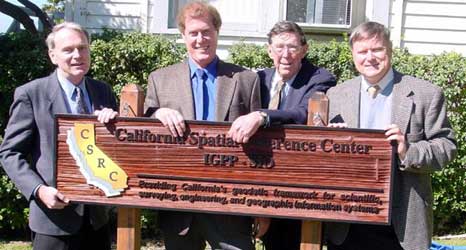 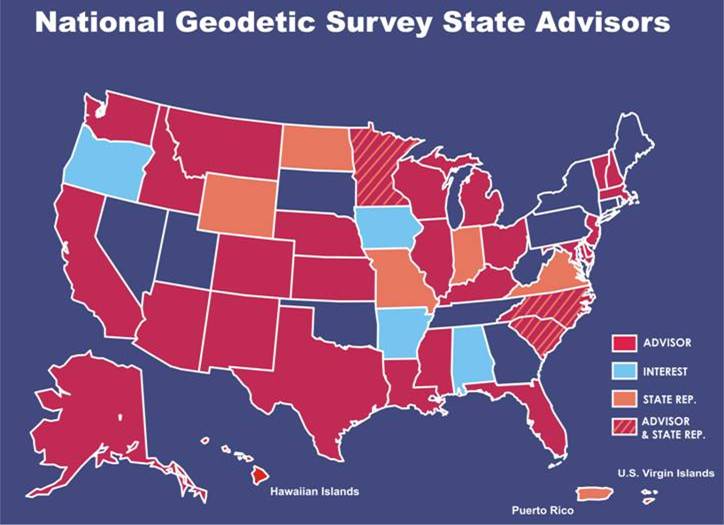 [Speaker Notes: States are engaged in many of the same kinds of activities we do.]
Role of NGS: Program Management  
 Congressional briefings
 Budget, grants management 
 Coordination – Partners, SRCs 
 Role of NGS: Project Leadership
 Support program growth - develop long range plan
 Support advance of science
 Support NOAA’s Mission – shoreline, weather, climate change
[Speaker Notes: Congressional briefings by invitation, to respond to technical questions regarding the program.]
From NGS’ 10-Year Plan
NGS Mission: “Modernize the Geopotential (“Vertical”) Datum”

“The gravimetric geoid, long used as the foundation for hybrid geoid models, becomes the most critical model produced by NGS.”
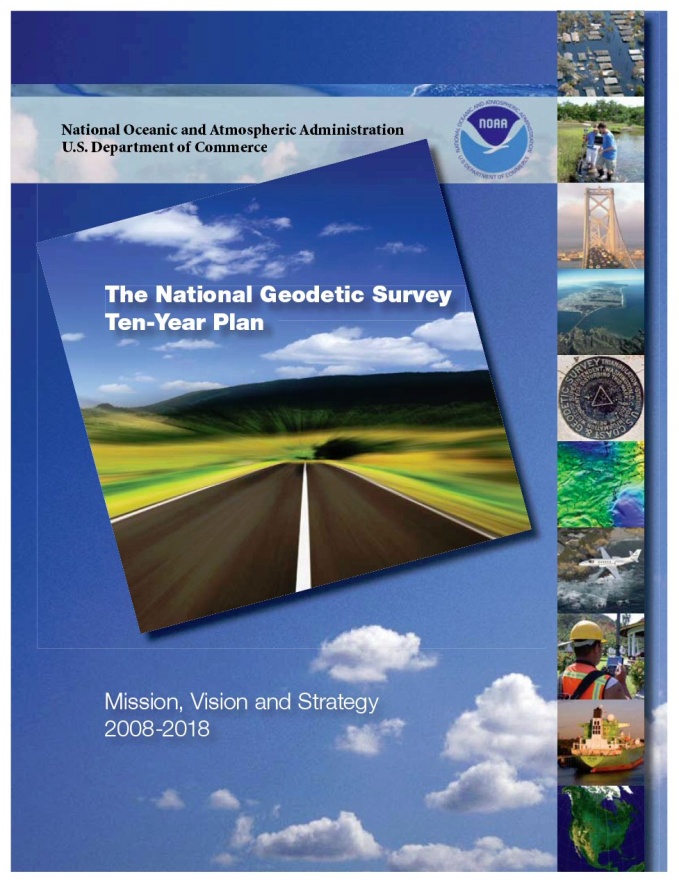 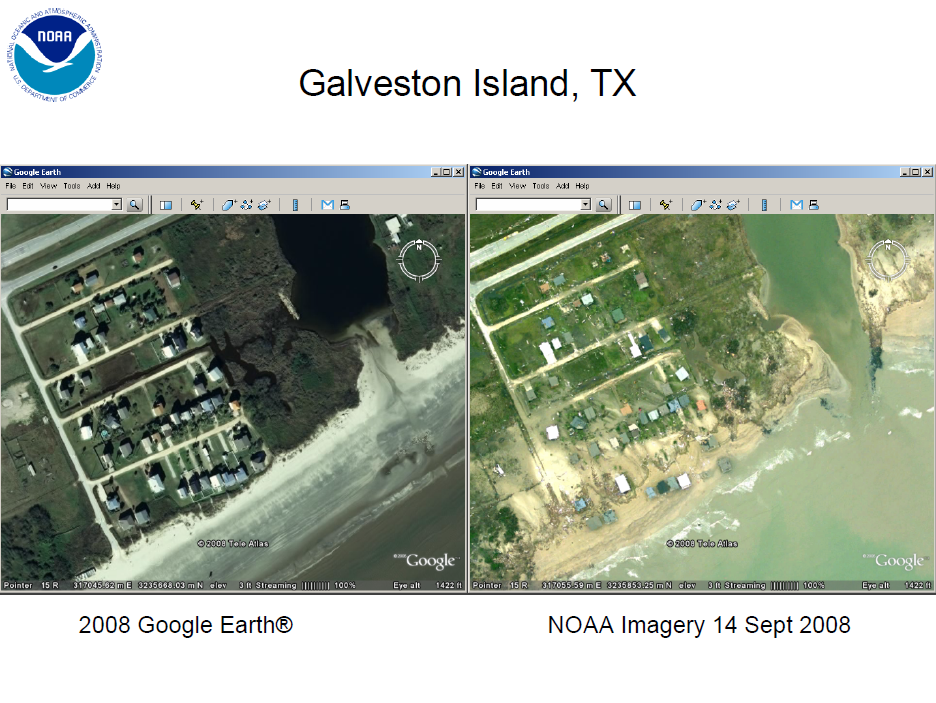 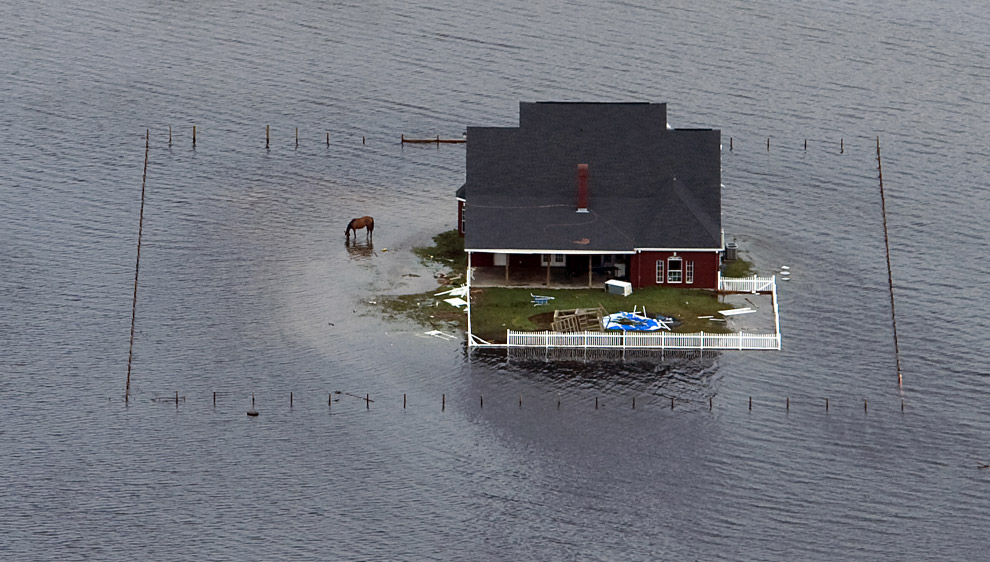 Winnie, Texas - September 14, 2008, Hurricane Ike (AP Photo/Pool, Smile N. Pool)
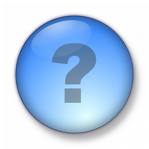 Questions
Contact information
Renee Shields
Height Modernization Manager
N/NGS1, SSMC3, Room 9357
1315 East-West Highway
Silver Spring, MD  20910
301-713-3231, x116
Renee.Shields@noaa.gov